NTOU/MSV 海大大暑2023 (July 01~August 31)
M
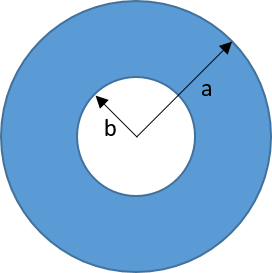 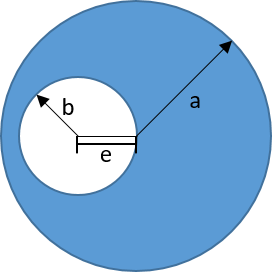 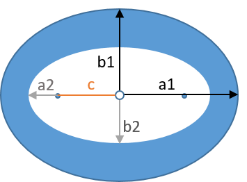 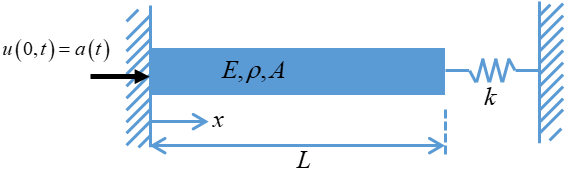 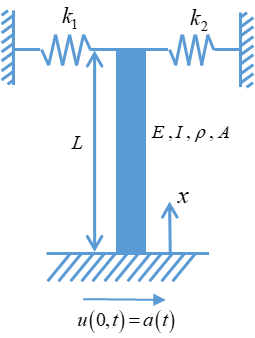 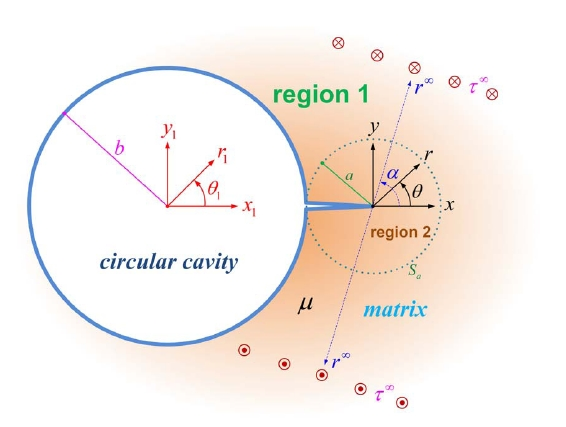 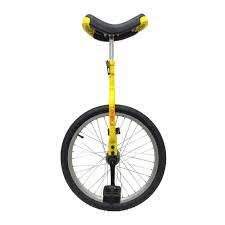 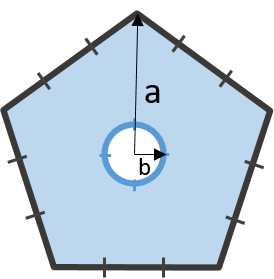 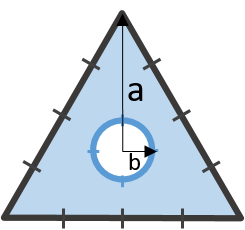 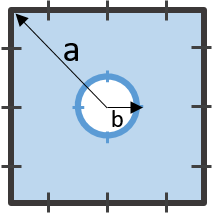 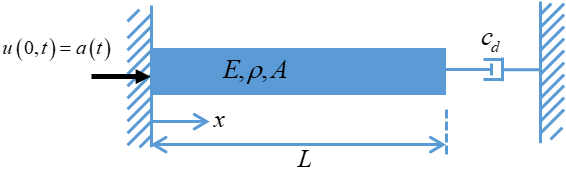 File name: NTOU-Summer Under 2023 by TL